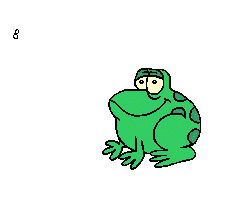 Л. Пантелеев «Две лягушки».
Презентация урока по литературному чтению
в  1 классе
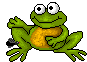 Леонид Пантелеев
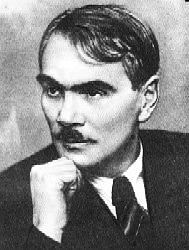 Алексей Иванович Еремеев
22 августа 1908 г.-9 июля 1989 г.
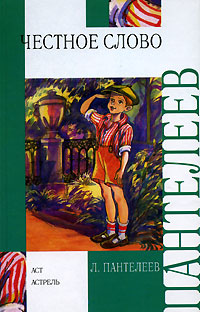 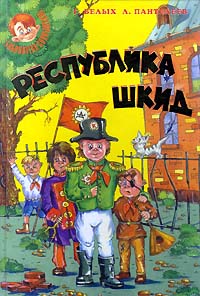 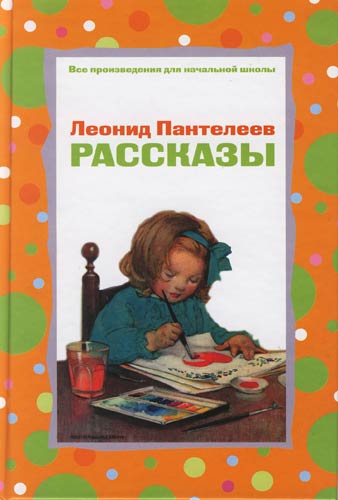 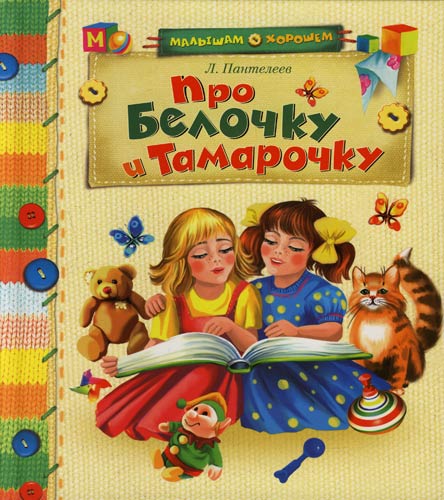 Сказки
Волшебные
Бытовые
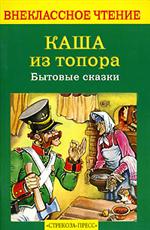 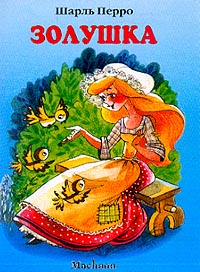 О животных
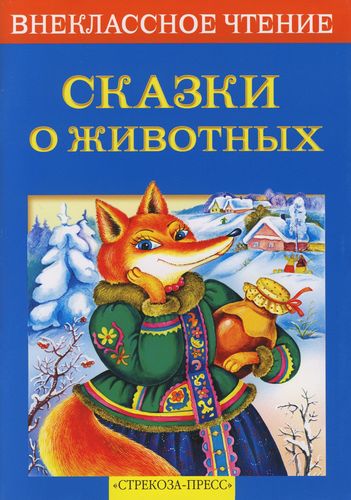 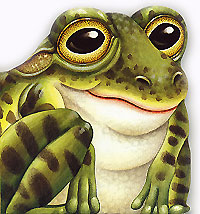 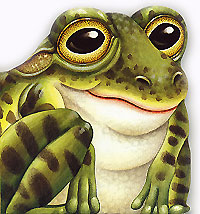 Л. Пантелеев «Две лягушки».
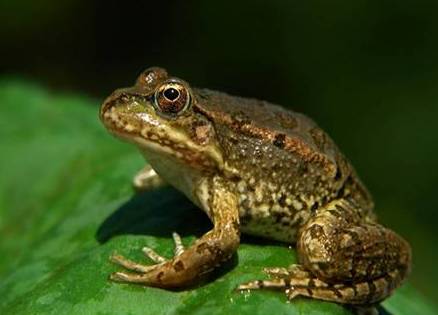 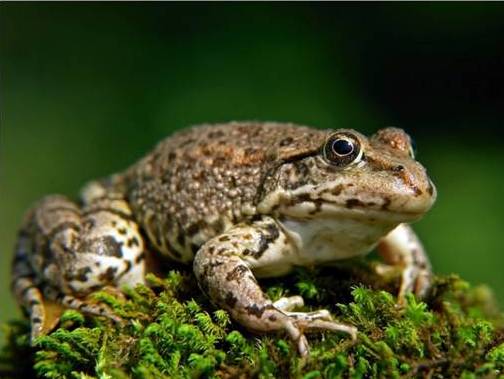 Храбрая
                Сильная
                Весёлая
             Настойчивая
                Волевая
                Бодрая
Трусиха
            Лентяйка
            Соня
            Безвольная
            Унылая
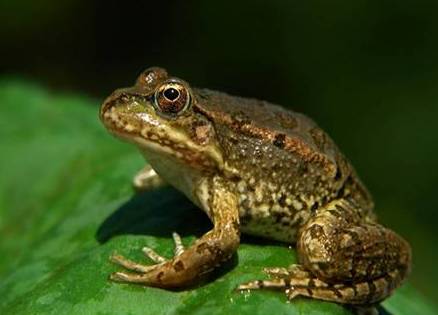 Храбрая
  Сильная
  Весёлая
  Настойчивая
  Волевая
  Бодрая
Не сдаётся,  не унывает,
борется, преодолевает все трудности.
«Пока силы есть, буду бороться.»
Какая пословица подходит к сказке?
Кто не работает, тот не ест.


Смелый побеждает, а трусливый погибает.


Лентяй поленился, упорный добился.
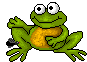 До  Новых  встреч !
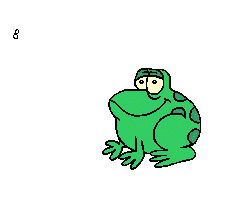